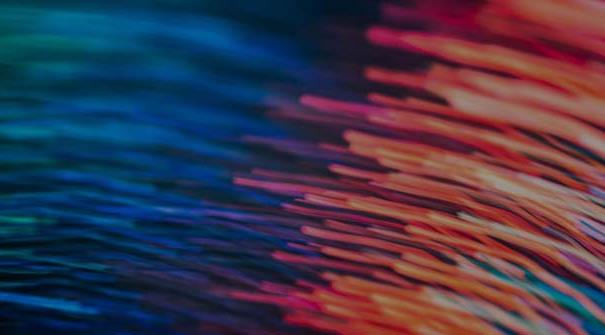 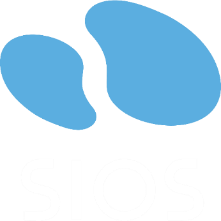 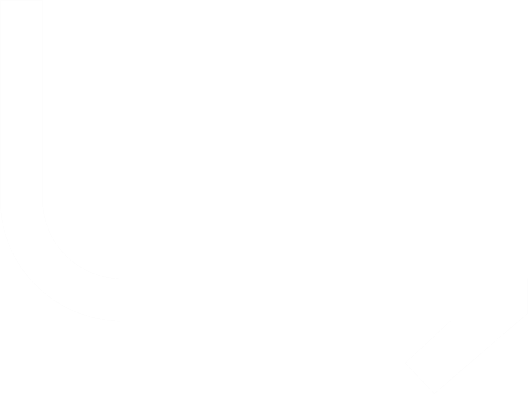 Protecting Essential ERPs, Databases, and Applications
Month xx, 2024
Presenter:
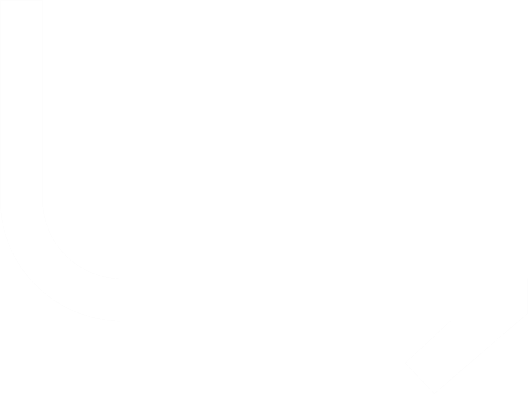 Copyright © 2022 SIOS Technology Corp. All rights reserved.
SIOS Overview
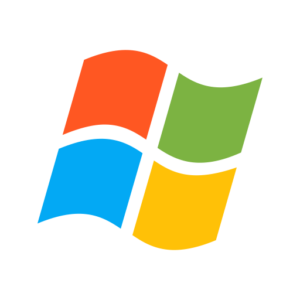 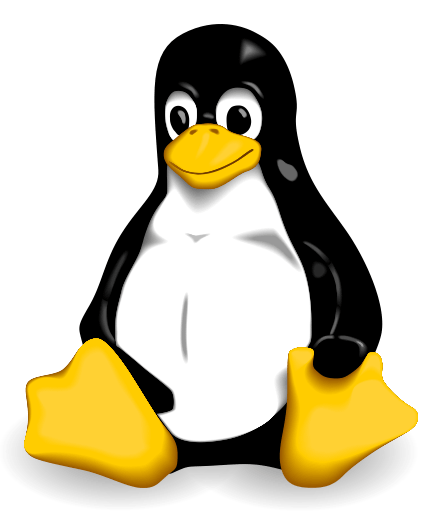 SIOS LifeKeeper for Linux

Enterprise-Ready Linux Clustering
SIOS DataKeeper Cluster Edition

Replication to Enhance Windows Server Failover Clustering (WSFC)
SAN & SANless Clusters for Physical, Virtual, and Cloud Environments
[Speaker Notes: SIOS provides high availability clustering for Windows and Linux environments. Today, I’ll tell you about two main products – SIOS DataKeeper Cluster Edition – which you can use with Windows Server Failover Clustering to protect SQL Server and other essential Windows applications – and SIOS LifeKeeper for LInux which provides complete, end-to-end clustering for Linux workloads, such as SAP, HANA, Oracle, and MaxDB.]
SIOS Simplifies Cluster Complexity
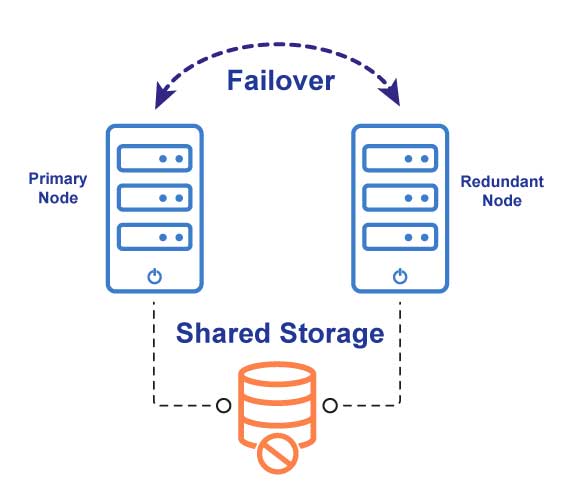 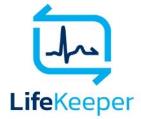 Reliable
Application-aware failover

Flexible
Synchronized local storage or traditional shared storage
On premises, cloud, hybrid cloud

Deep Expertise
End-to-end guidance and support
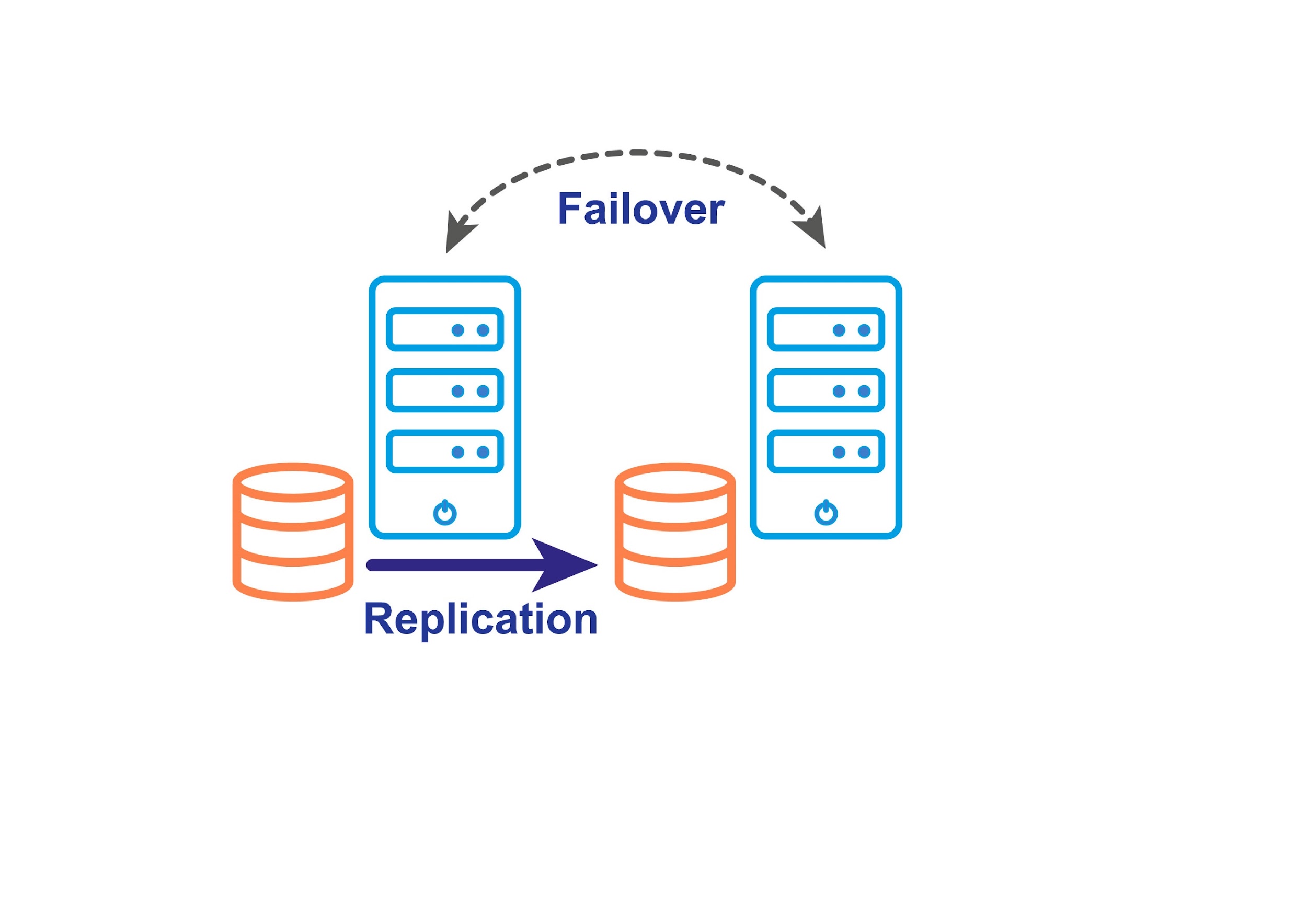 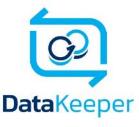 [Speaker Notes: SIOS is designed to simplify cluster complexity.  In a traditional clustering environment, the application is run on a primary node, clustering software detects a failure, it orchestrates failover to a redundant node. Since both nodes are connected to shared storage, the application or database can continue to operate with RPO of zero. You can use SIOS software in this configuration or you can eliminate shared storage altogether by connecting both nodes to locally attached storage. In a Windows environment, you can configure your cluster this way and pair Windows Server Failover Clustering with SIOS DataKeeper replication. WSFC will handle the monitoring and failover orchestration. SIO DataKeeper uses block level host-based storage to replicate all writes to the primary node storage over to the redundant node storage – keeping them synchronized.  

In a Linux environment, our LifeKeeper software takes the place of WSFC – handing the monitoring and failover orchestration. It can be paired with DataKeeper for replication or used with HANA HSR or other replication if needed.]
Add Flexibility to Windows Server Failover Clustering
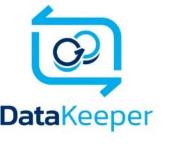 Delivers advanced cluster protection for 70% less cost
Eliminates costly upgrades to SQL Server or Oracle Enterprise Edition just for HA
Widest support for SQL Server versions
Enables WSFC in Cloud without Complex Shared Storage
DataKeeper Cluster Edition
Block-level data replication
Clustering without shared storage
Synchronous or asynchronous modes
Works across cloud-regions and availability zones
Simplifying Linux
Clustering
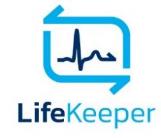 Out of the box stability and tuning
Installs in less than 1 hour – 5x faster than SUSE HAE
Reduces maintenance and failover testing by up to 3 days 
per cluster
per year
LifeKeeper
High-availability failover clustering
Single - or multi-site configs
Any backend storage
Automatic or push-button failover
SIOS Protection Suite
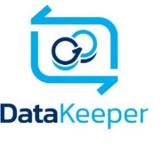 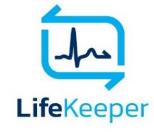 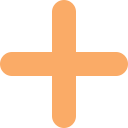 LifeKeeper
DataKeeper
High-availability failover clustering
Single- or multi-site configurations
Any backend storage
Automatic or push-button failover
Block-level data replication
Clustering without shared storage
Synchronous or asynchronous modes
Works across cloud-regions & availability zones
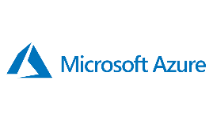 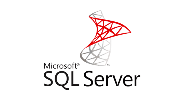 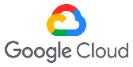 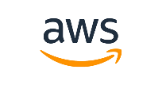 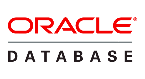 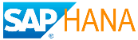 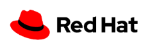 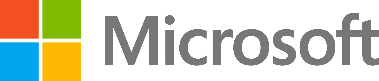 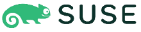 [Speaker Notes: We sell SIOS LifeKeeper in a Suite called the SIOS Protection Suite. It comes with LifeKeeper plus DataKeeper Replication and a collection of application recovery kits.]
SIOS Protection Suite
Application Recovery Kits
provide predefined configuration
for rapid deployment and complete protection
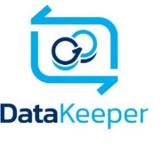 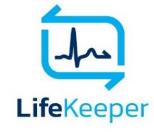 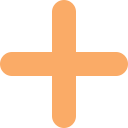 LifeKeeper
DataKeeper
High-availability failover clustering
Single- or multi-site configurations
Any backend storage
Automatic or push-button failover
Block-level data replication
Clustering without shared storage
Synchronous or asynchronous modes
Works across cloud-regions & availability zones
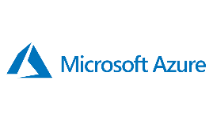 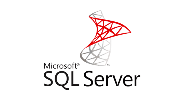 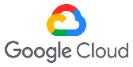 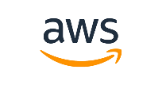 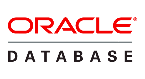 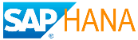 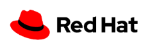 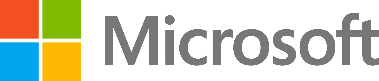 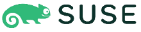 Application Recovery Kits
Applications
Services
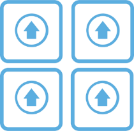 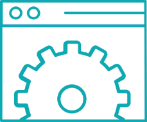 Apache
Samba
NFS
SAP
WebSphere MQ
Any Custom App
LVM
SW Raid (md)
Storage
Databases
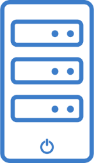 Data Replication
Hitachi HDLM
EMC PowerPath
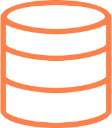 DMMP
NAS
IBM SDD
Oracle
MySQL
PostgreSQL
DB2
SAP
Skybase
MaxDB
Configuration
Database
LifeKeeper Architecture
LifeKeeper Node
Recovery Direction
Recovery Actions
Application Recovery Kit
Recovery API
Alarm API
Configuration API
Communication API
Communications Manager
LifeKeeper Core
‹#›
Administration & Status Display
to LifeKeeper CM on another node
[Speaker Notes: Detailed discussion in Architecture module.
LifeKeeper Configuration Database:
Stores individual resource configuration data
Stores recovery information for resource types
Stores status information for resource instances
Maintains domain objects (system, network, resource, dependency, equivalency, etc.)  
LifeKeeper Communications Manager:
Provides messaging services between components
Provides failure detection services
LifeKeeper Administration GUI:
Cluster formation
Node properties
Automatic switchover and failover settings
Resource configuration and properties
Resource hierarchy management
Visual status of both servers and resources
Application Recovery Kits:
Actions for resource protection and recovery
Resource monitoring
Failover instruction
lkcheck Daemon:
checks the health and status of LifeKeeper-protected resources
periodically calls the quickCheck script for each resource 
quickCheck provides a quick health check of the resource
if resource is in a failed state, quickCheck calls the event notification mechanism (sendevent) via the Alarm APIs 
Alarm APIs initiates recovery via the Recovery APIs (recover)
Alarm API:
sendevent is the sockets-based alarming mechanism 
sendevent communicates with the LCD to determine if there are recovery scripts available.  If so, it calls the Recovery API (recover)  
Recovery API:
The recover process runs the recovery script associated with the resource.]
High Availability SAP
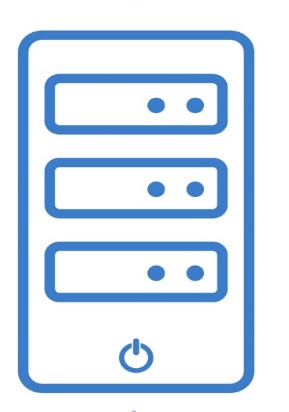 Client
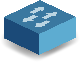 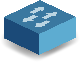 Ensure performance is not restricted by resource allocation constraints
Replication
Replication
ApplicationServers
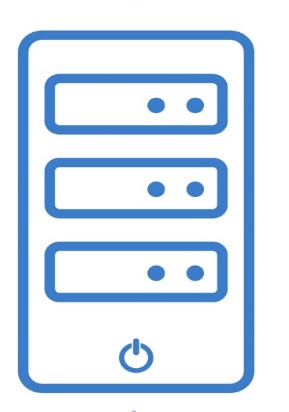 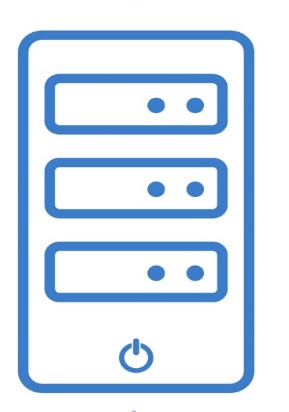 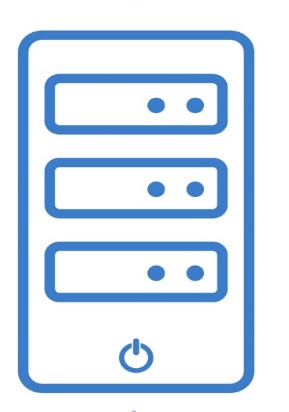 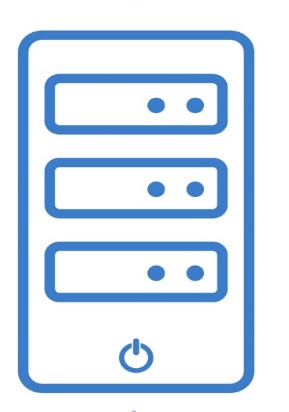 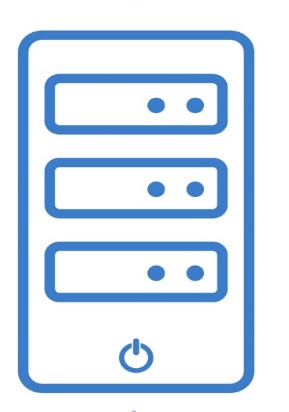 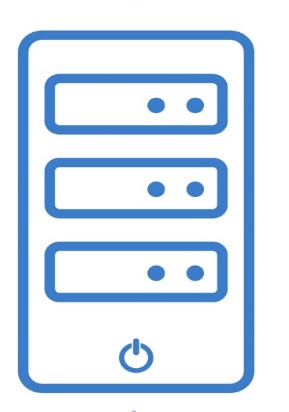 SAP Central Services
ASCS/SCS/PAS/ERS
Replication
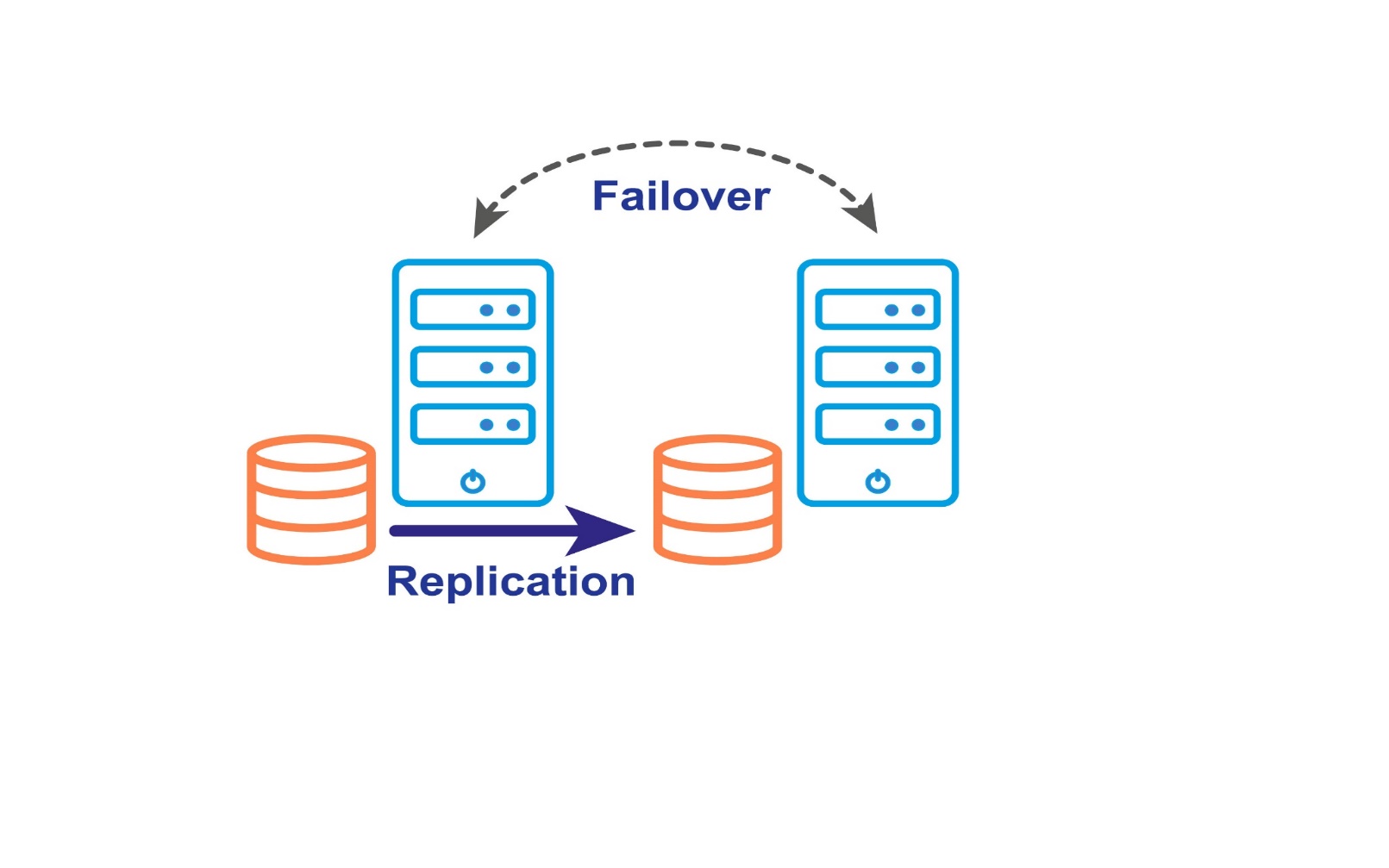 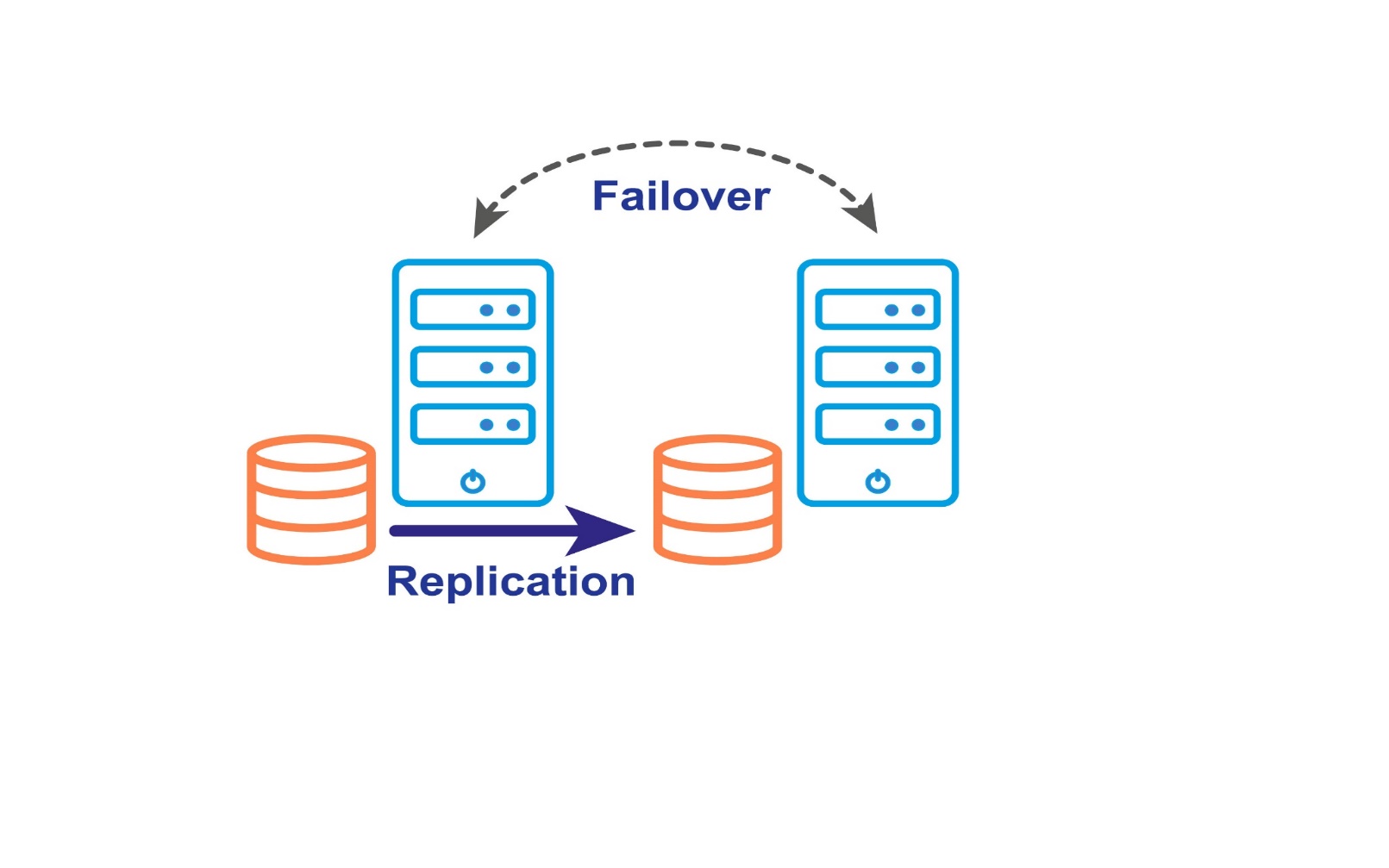 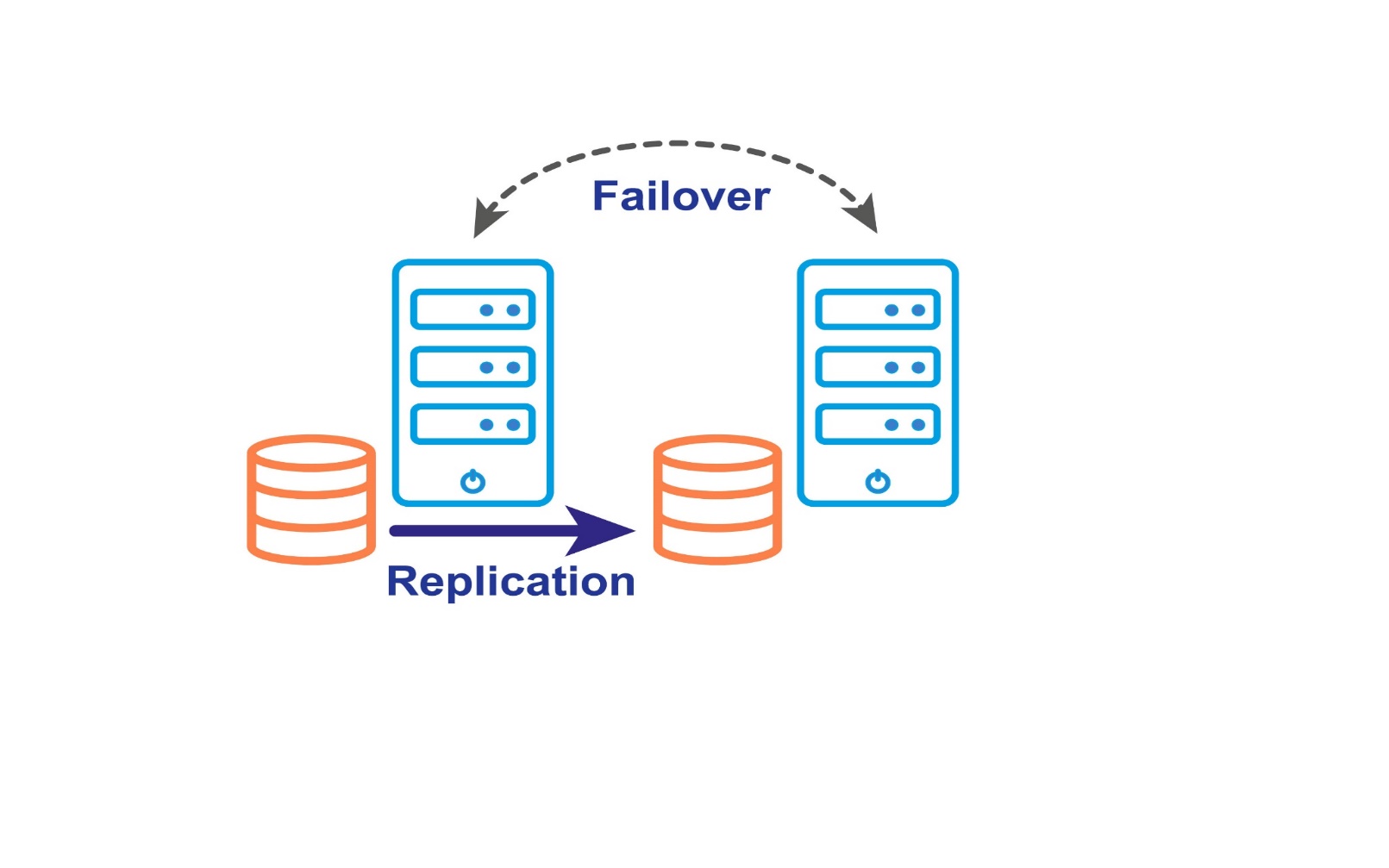 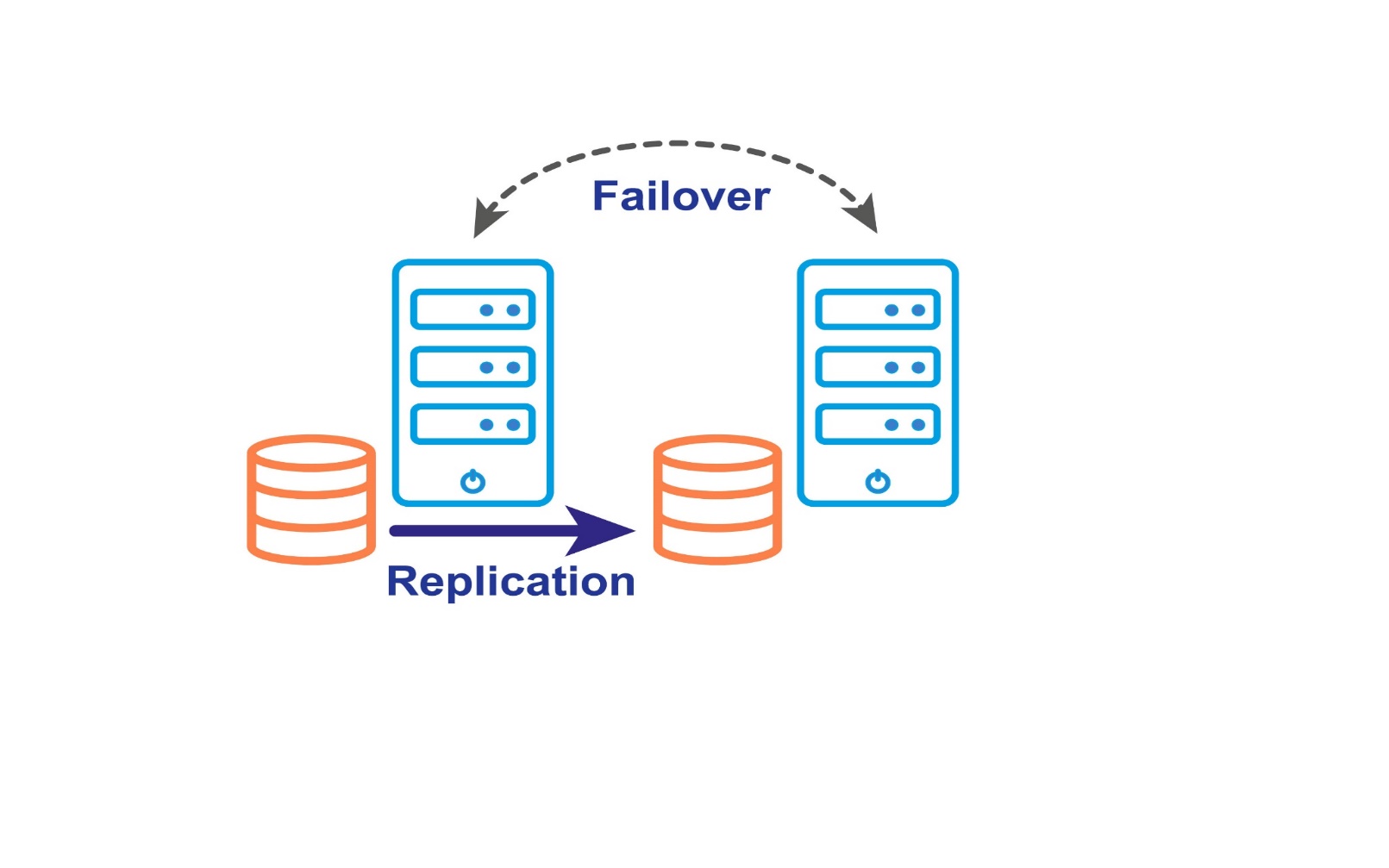 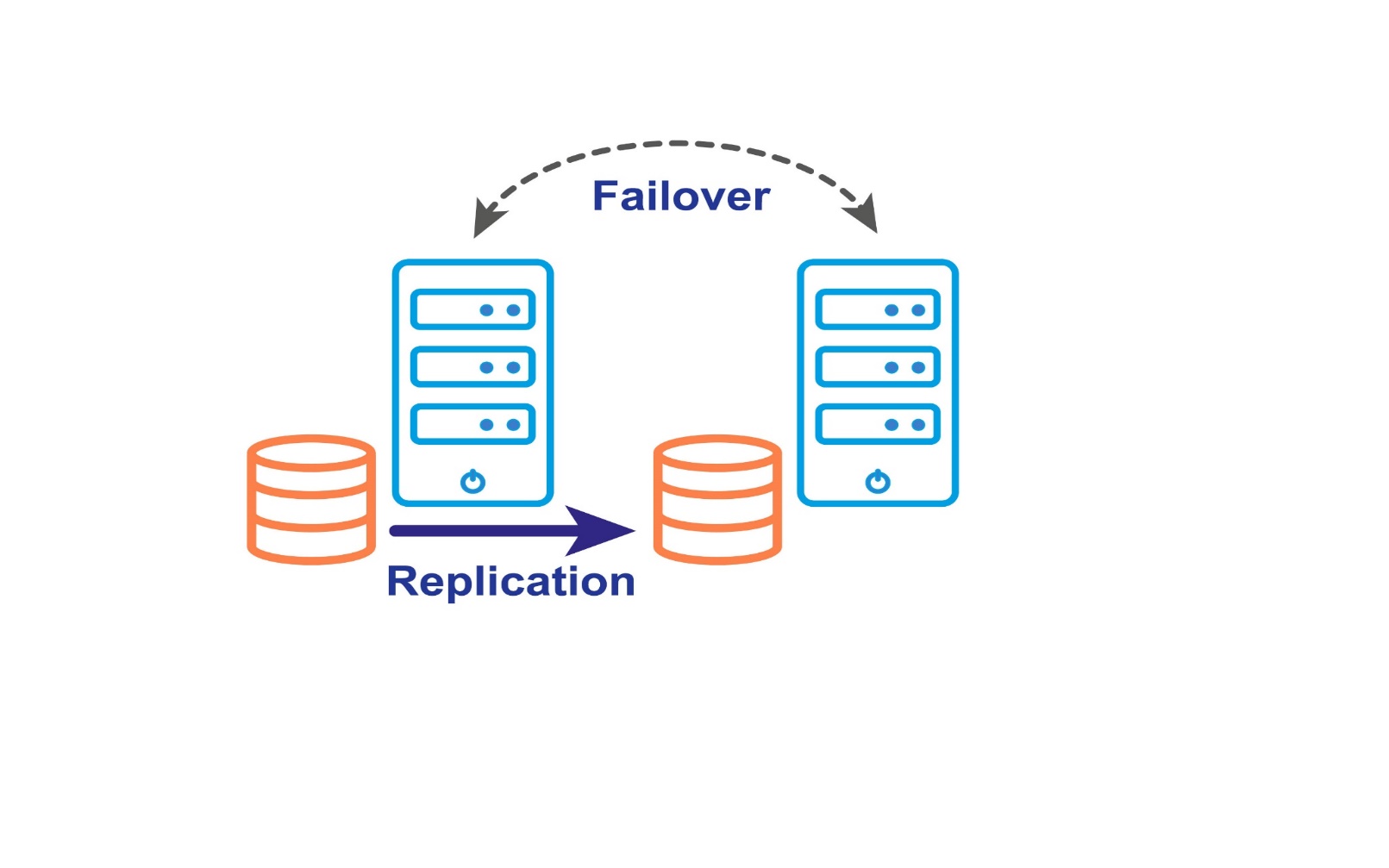 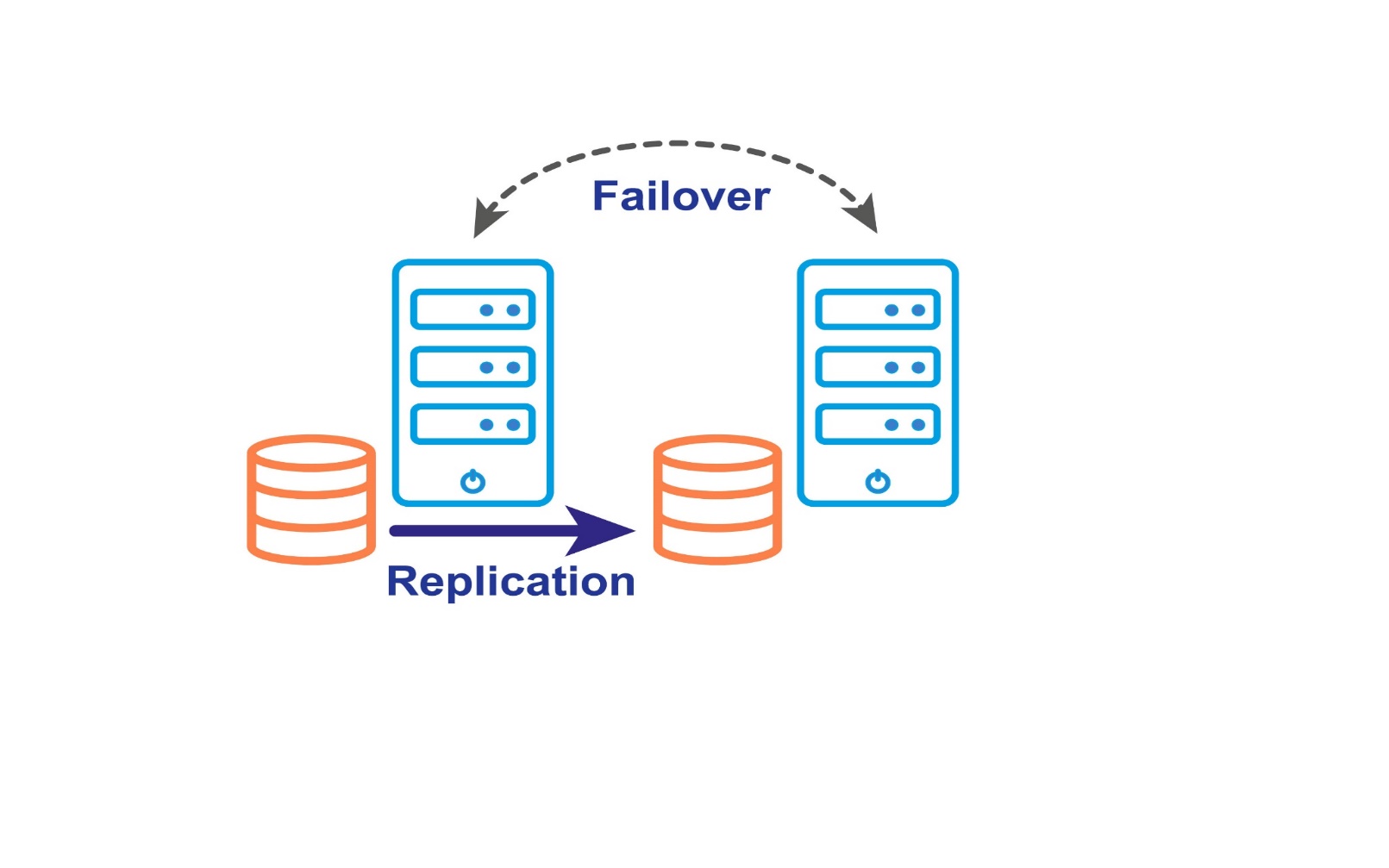 3 Node Configuration to Manage 
Regional Disasters
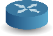 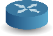 Database
Servers
Replication
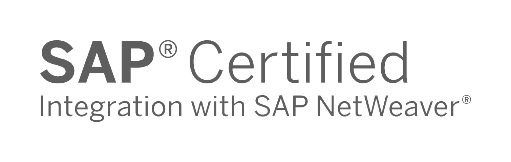 2nd Region
DR Site
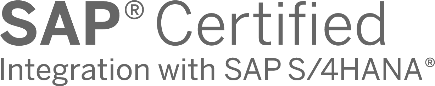 SIOS Components
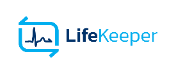 Web-enabled layer
Web browser logic
Gateway
SAP ARK
IP ARK
Storage ARK (for Data Replication)
NAS ARK
EC2 ARK
Generic Application ARK
Protected Components and Corresponding ARKs
Presentation layer
SAP Apache Content Management
SAP HRM (HR Management)
SAP MM (Material Management)
SAP SD (Sales & Distribution)
SAP PS (Project System)
Etc
…
Sybase ARK
Oracle ARK
DB2 ARK
HANA ARK
SAP MaxDB ARK (SAP DB)
IP ARK
Application layer
File System (NFS or replicated or shared)
SAP Identity Management
SAP Business Warehouse
SAP Process Orchestration
Central Services
Message Service
Message Service
Enqueue
Service
Enqueue Service
NFS ARK
IP ARK
Data Replication ARK
NAS ARK
Data layer
HANA
Sybase
Oracle
DB2
SAP DB
File System (Replicated or Shared)
Automatically Maintains SAP Best Practices
Protection for key SAP components:
Primary Application Server (PAS)
ABAP SAP Central Service (ASCS)
SAP Central Services (SCS)
Enqueue and message servers
Enqueue Replication Server (ERS)
Database (Oracle, Sybase, MaxDB, HANA, etc.)
Shared and/or Replicated File Systems
Logical Volumes (LVM)
NFS Mounts and Exports
Virtual IPs
Failover
State: Active
State: Stand-by
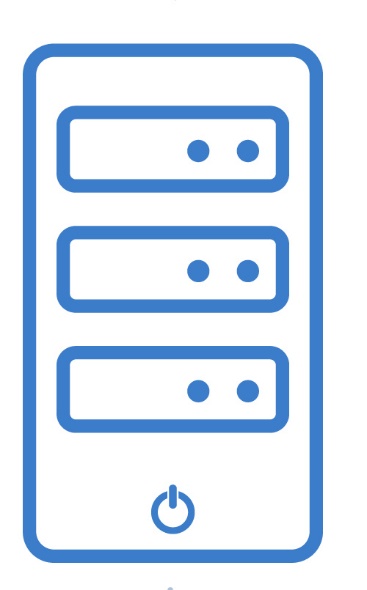 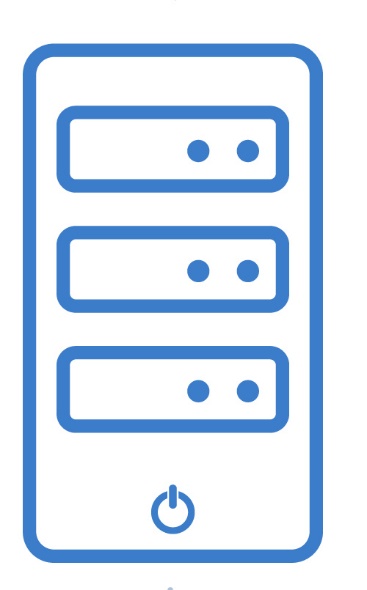 CI
CI
AS
Replication
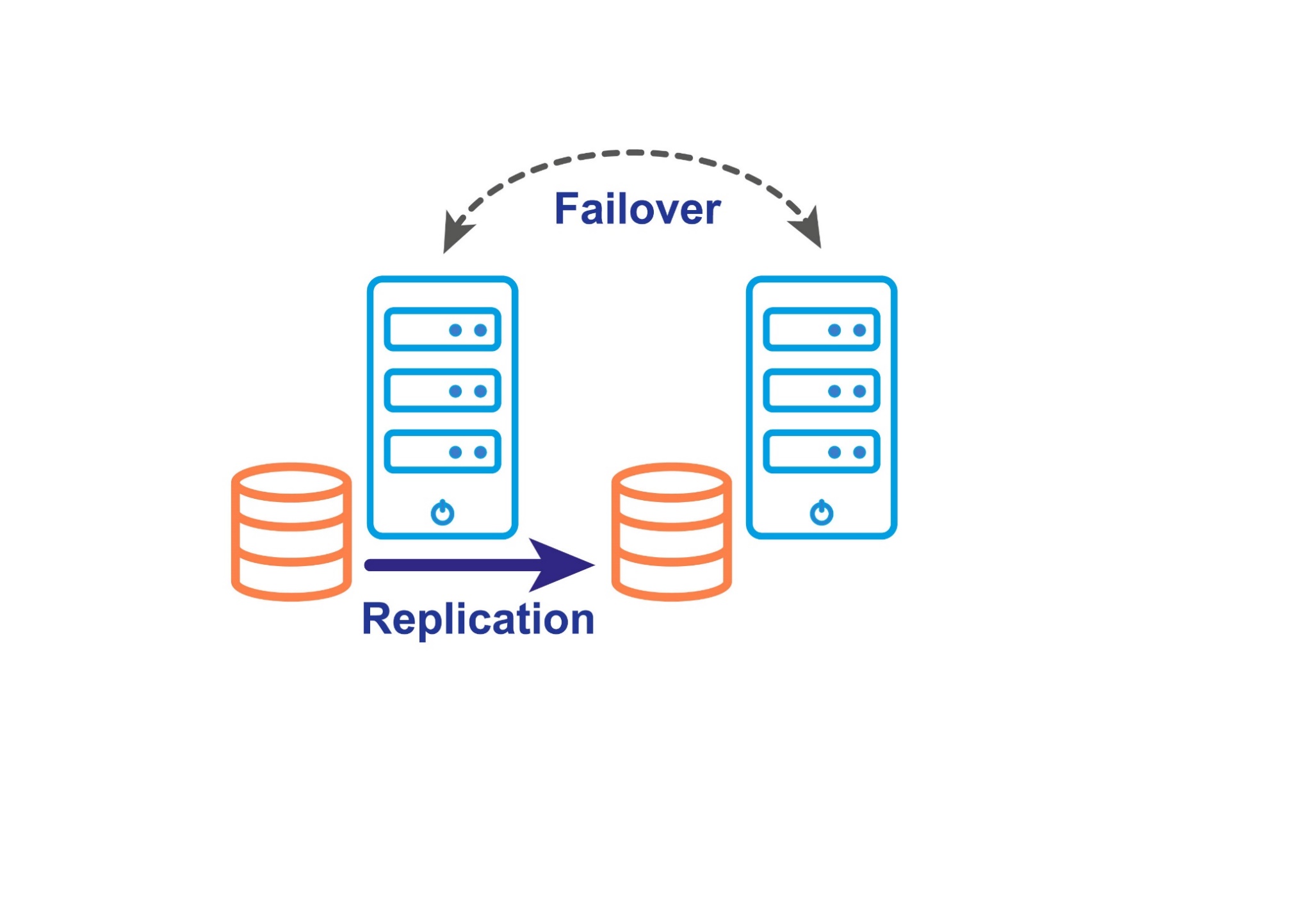 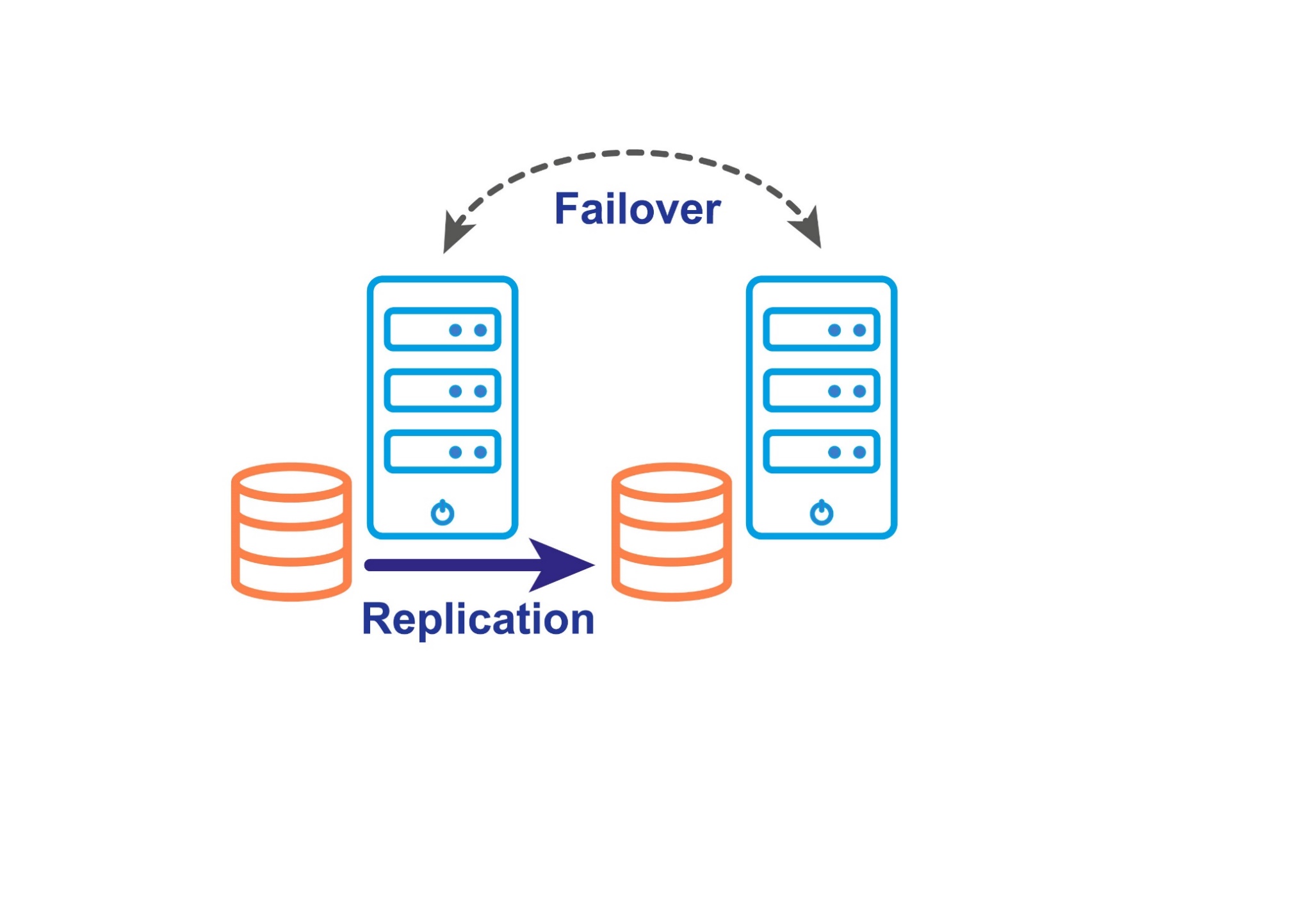 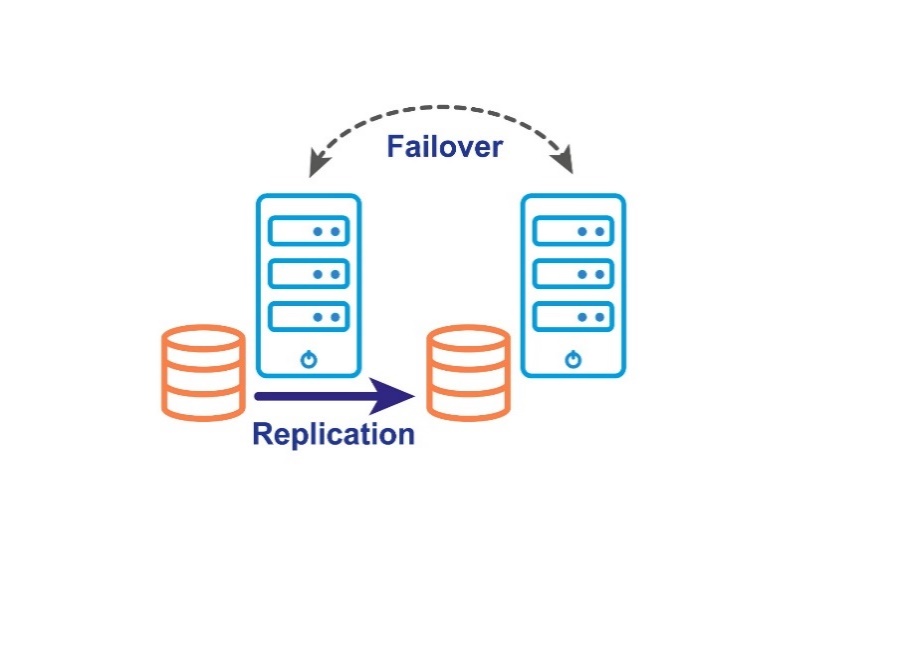 SCS
SAP Central Server Services
Database
AS
CI
SAP Central Instance
Application Server
[Speaker Notes: Verifies that SAP is running, file shares or NFS exports are available, databases are mounted and available, and clients are able to connect.]
Cluster Layout in AWS
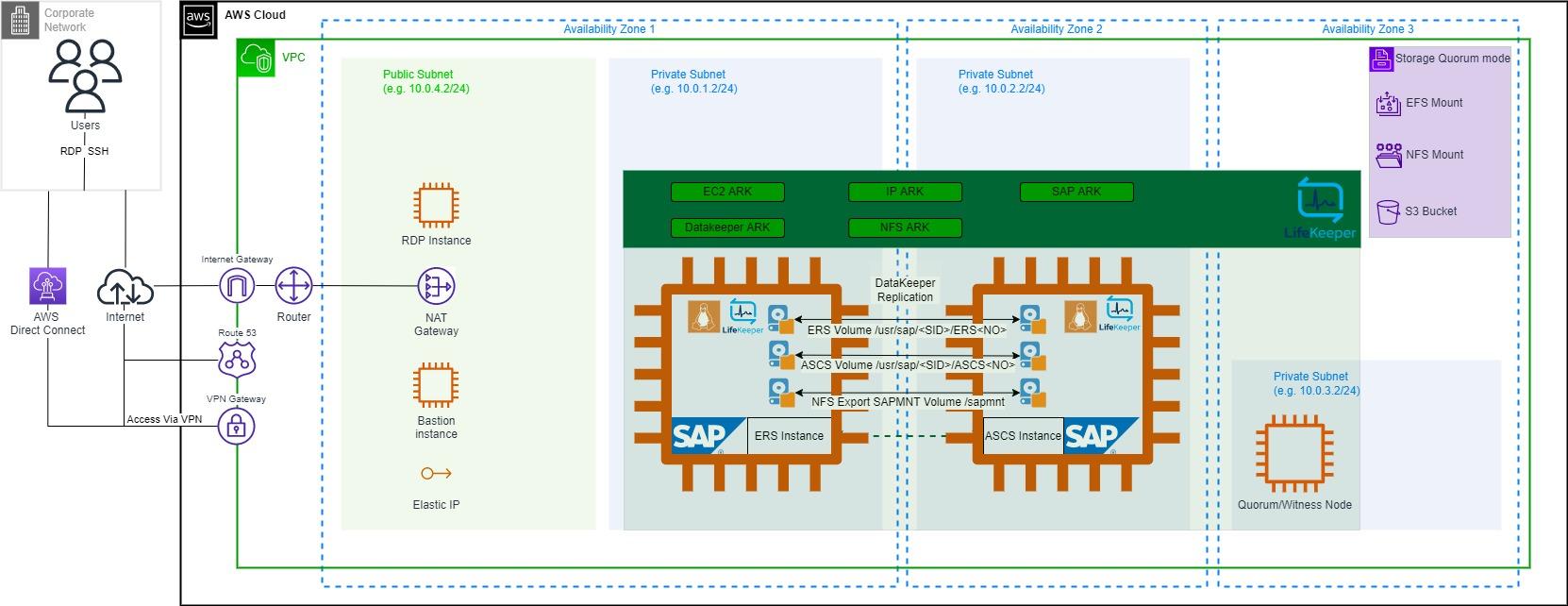 HANA 2.0 “Takeover with Handshake” (Suspend Primary)
No waiting for primary database to stop → Reduced downtime
Traditional HSR Takeover

Stop primary database (slow)
Perform HSR takeover on backup system to register backup database as primary
Register previous primary database instance as new secondary
Start new secondary database
Takeover with Handshake

Suspend primary database (quicker)
Perform HSR takeover on backup system to register backup database as primary
Stop previous primary database (slow)
Register previous primary database as new secondary
Start new secondary database
Clients can access primary database
SAP Recovery Kit
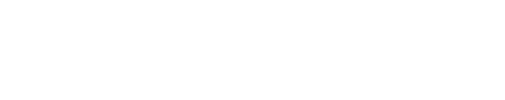 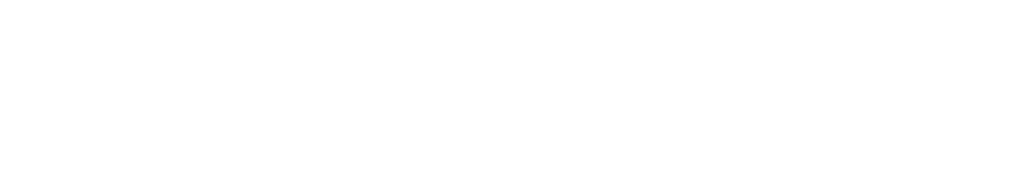 Out-of-the-Box, SAP-Certified High Availability for SAP Environments
Intelligent, application-aware failover orchestration
Protection for (A)SCS, ERS, and PAS instances
Maintains SAP Best Practices Throughout Recovery and Failover
Monitoring and recovery of all necessary instance processes as well as supporting processes (e.g., SAP Host Agent, SAP OS Collector, SAP Start Service)
Verifies that necessary NFS exports are available and mounted before performing administrative operations
Maintains cross-node lock table redundancy by running (A)SCS and ERS instances on different cluster nodes when possible
SAP HANA Recovery Kit
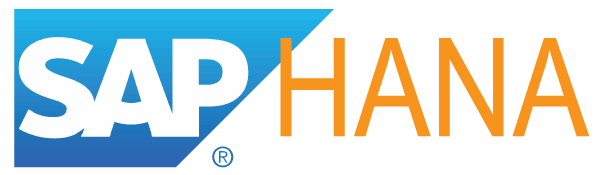 Out-of-the-Box High Availability for SAP HANA Environments
Intelligent, application-aware failover orchestration
Protects SAP HANA scale-up clusters utilizing HANA System Replication (HSR)
Maintains SAP Best Practices Throughout Recovery and Failover
Monitors and recovers all necessary instance and supporting processes (e.g., SAP Host Agent, SAP OS Collector, SAP Start Service)
Monitors HANA System Replication status to prevent accidental data loss due to HSR takeover while replication is out-of-sync
Maintains a “hot standby” running secondary database for quick switchover and failover
Near-zero downtime for switchovers during planned maintenance
Supports “Takeover with Handshake” with HANA 2.0 SPS04 and later
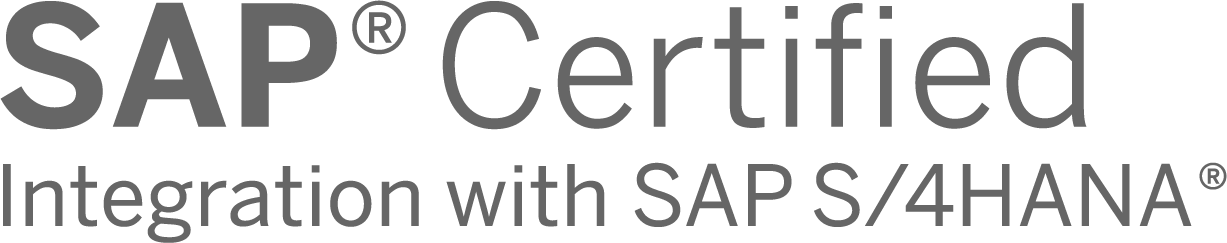 Easy to Deploy and Use
Simple User Interface
Monitor and Administer your clusters via a single, intuitive interface
Accessible via a web browser, or native X11 Linux application
Command Line Interface (CLI) 
Hierarchy
Dependencies
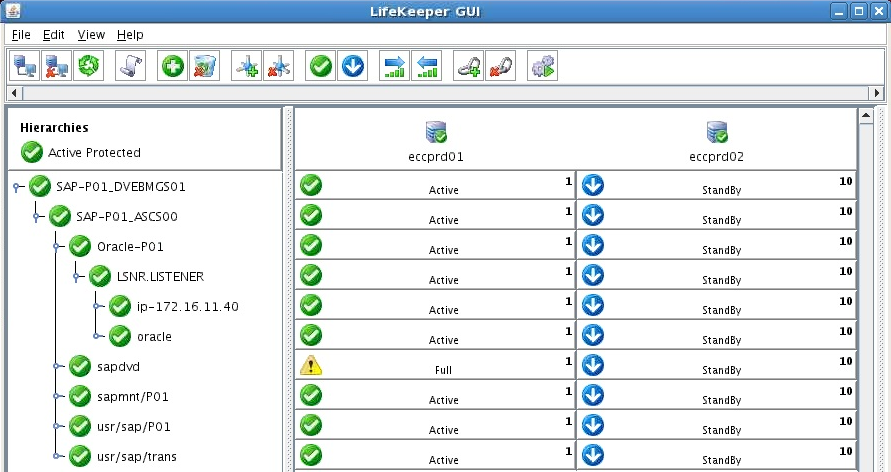 [Speaker Notes: Simplicity in the GUI, dependencies, resources, active node, standby, talk failover.

GUI via X11/VNC, and CLI (common for day to day ops)]
LifeKeeper is Faster, Easier, More Reliable
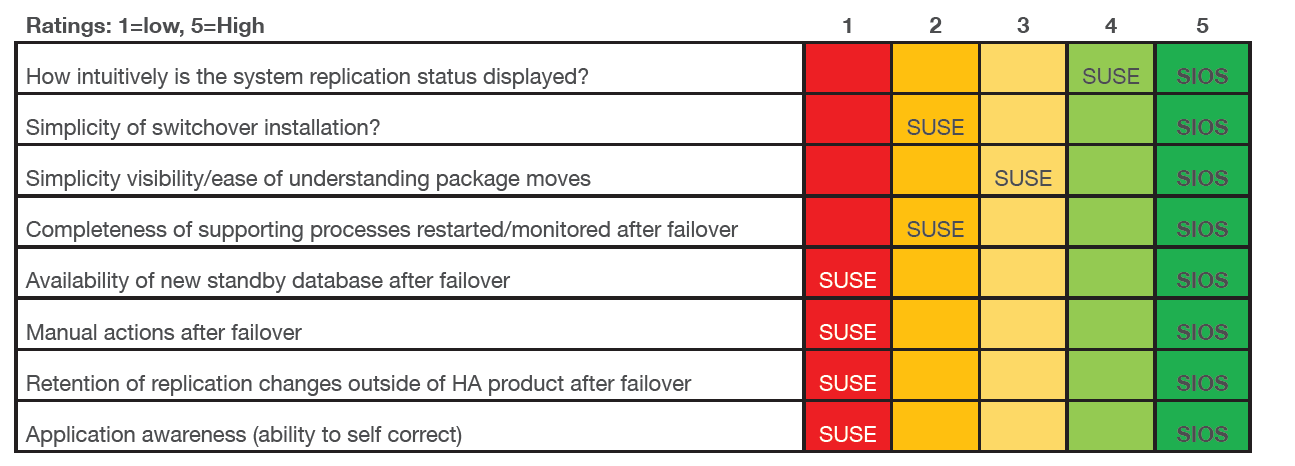 Award-winning Customer Service and Support
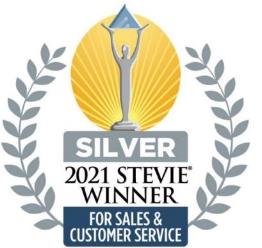 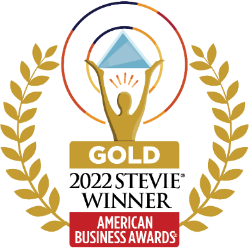 2022 Gold Stevie® Award - Customer Service Team of the Year
2022 Cloud Computing Excellence in Customer Service Award
2021 Silver Stevie® International Business Award - Customer Service Department of the Year
Support and R&D Engineers in Columbia, SC
Average 7 Years HA Support with SIOS
Cloud Certification, Stringent, Ongoing Training
24/7/365 Emergency Coverage Worldwide
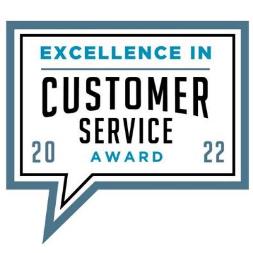 Unparalleled Reliability
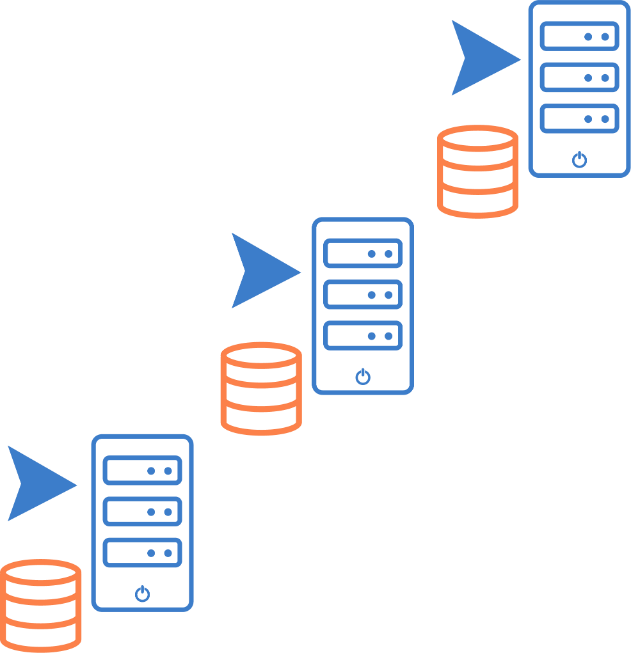 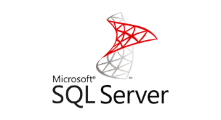 SIOS LifeKeeper Clustering Software Includes Application-specific Recovery Kits (ARKs)
Wizard-driven configuration for 5X faster deployment than open source clusters
Input validation for configuration accuracy
Application-awareness ensures application best practices are maintained for reliable HA
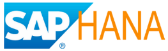 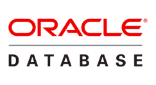 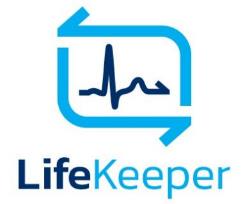 SIOS Use Cases
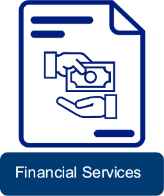 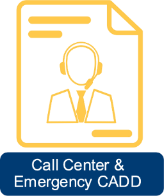 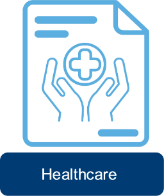 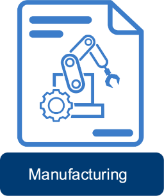 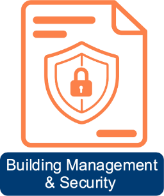 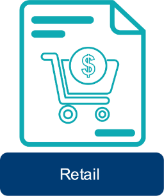 HA for SAP on AWS
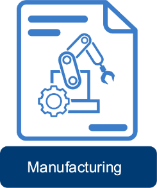 The Environment
50 complex SAP workloads, 200+ servers
Had on-premises SAP Linux 
Migrating to SAP ERP SUSE Enterprise Linux on AWS

The Challenge
Required cost-effective SAP-Certified HA solution
Ensure HA in AWS is as robust as on-premises infrastructure
Short timeframe for migration
The Solution
SIOS Protection Suite in AWS on SAP Linux Enterprise
The Results
Fast, Efficient Implementation
Significant overall cost reduction
Configuration wizards met short timeframe requirement
Robust, SAP-Certified High Availability Protection
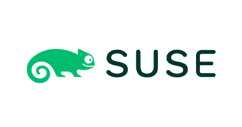 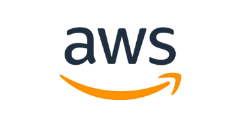 HA for SAP on Oracle
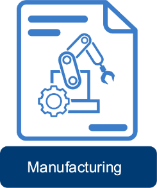 The Environment
30+ SAP Systems
End of support hardware environment 
On-premise SAP on AIX + Oracle 
Migrating to Red Hat Enterprise Linux (RHEL) 
Adaptive Server Enterprise (ASE) on AWS

The Challenge
SAP-Certified HA solution required
Ensure HA in AWS is as robust as on-premises infrastructure
The Solution
SIOS DataKeeper for SANless Clusters in AWS on Red Hat Linux Enterprise

The Results
Fast, Efficient Implementation using configuration Wizards
Robust, SAP-Certified High Availability Protection
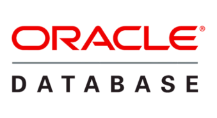 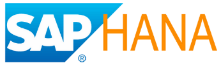 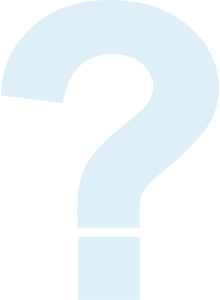 Who Is SIOS?
SIOS Technology Corp.
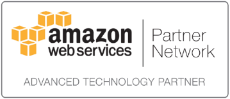 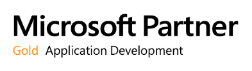 Founded in 1999
Headquarters in San Mateo, CA
Offices in 
Across US
United Kingdom
Germany
Singapore
Japan
2021 Cloud Computing Product of the Year
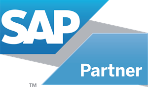 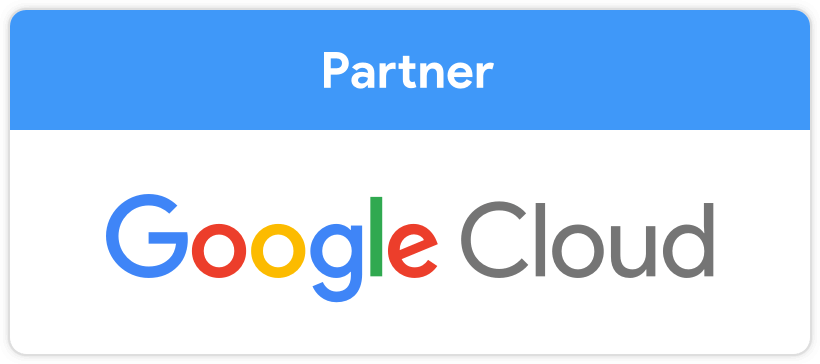 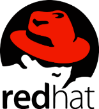 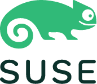 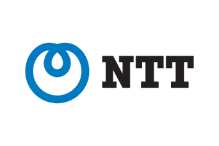 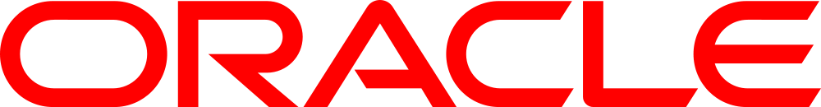 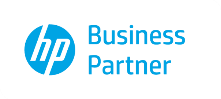 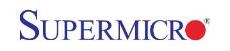 Leading Experts in High Availabilityand Disaster Recovery
20+ Years focused on HA/DR
80,000+ licenses installed globally
Microsoft
Microsoft Azure Certified
Offerings in Azure Marketplace
AWS
AWS Microsoft Workload Competency Partner
Offerings in AWS Marketplace 
SAP
SIOS Protection Suite for NetWeaver HA and S4/HANA HA
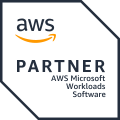 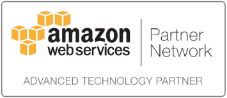 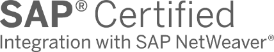 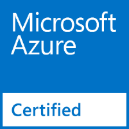 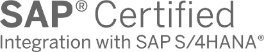 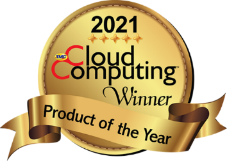 Driving SAP Migrations
Save time and cost - easy implementation, application protection wizards, and management via GUI 
Migrate to cloud by “lift-and-shift”, no change from on-prem clustering design and versions used 
Automatic failure detection and failover orchestration for HANA (feature not provided by SAP)
Protect Central Services (feature not provided by SAP) with automatic ERS switchover to opposite node 
Certified by SAP for any cloud provider Windows & Linux flavor 
Commercial-grade replication 
Award-winning tech support
Useful Links
SIOS Main Documentation Page, Windows and Linux
https://docs.us.sios.com/
Linux Product Documentation
https://docs.us.sios.com/spslinux/9.6.1/en/topic/sios-protection-suite-for-linux
Quick Start Guides (Linux)
https://docs.us.sios.com/spslinux/9.6.1/en/topic/quick-start-guides
Linux Support Matrix
https://docs.us.sios.com/spslinux/9.6.1/en/topic/sios-protection-for-linux-support-matrix?q=support+matrix
THANK YOU!
Contact SIOS
kelly.silva@us.sios.com todd.doane@us.sios.com 
866-318-0108

@SIOSTech
SIOS Technology Corp
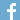 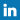 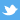 [Speaker Notes: new]